ВНУТРІШНІЙ АУДИТ ЕКОНОМІЧНОЇ БЕЗПЕКИ ПІДПРИЄМСТВА
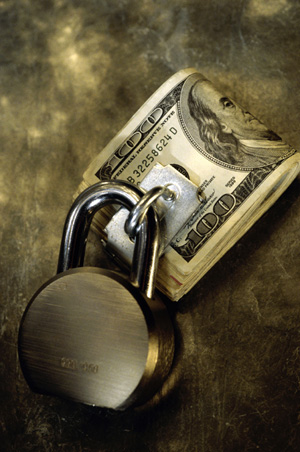 ЕКОНОМІЧНА БЕЗПЕКА ПІДПРИЄМСТВА
це захищеність його діяльності від негативного впливу зовнішнього середовища, а також здатність швидко усунути виниклі загрози або пристосуватися до наявних умов, що негативно впливають на його діяльність
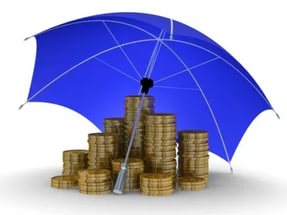 ЕКОНОМІЧНА БЕЗПЕКА
такий стан корпоративних ресурсів (ресурсів капіталу, персоналу інформації і технології, техніки та устаткування, прав) і підприємницьких можливостей, за якого гарантується найбільш ефективне їхнє використання для стабільного функціонування та динамічного науково-технічного й соціального розвитку, запобігання внутрішнім і зовнішнім негативним впливам (загрозам)
СТРУКТУРА ФУНКЦІОНАЛЬНИХ СКЛАДОВИХ ЕКОНОМІЧНОЇ БЕЗПЕКИ
фінансова
ресурсна
технологічна
соціальна
Фінансовою безпекою підприємства вважають такий фінансовий стан, який характеризується:
На фінансову складову економічної безпеки підприємства впливають такі чинники:
внутрішні негативні дії (неефективне фінансове планування та управління активами; малоефективна ринкова стратегія; помилкова цінова й кадрова політика)
зовнішні негативні дії (спекулятивні операції на ринку цінних паперів; цінова та інші форми конкуренції; лобіювання конкурентами недостатньо продуманих рішень органів влади)
форс-мажорні обставини (стихійне лихо, страйки, військові конфлікти) та обставини, наближені до форс-мажорних (несприятливі законодавчі акти, ембарго, блокада, зміна курсу валют тощо)
Технологічний потенціал і технологічна безпека підприємства характеризується такими показниками
-рівень прогресивності технологій, який визначають за відношенням кількості використовуваних прогресивних сучасних технологій до загальної їх кількості
- рівень прогресивної продукції, який дорівнює відношенню кількості найменувань вироблених нових прогресивних видів продукції до загальної їх кількості
- рівень технологічного потенціалу, який дорівнює частці технічних і технологічних рішень на рівні винаходів у загальній кількості нових рішень, використовуваних у виробничому процесі
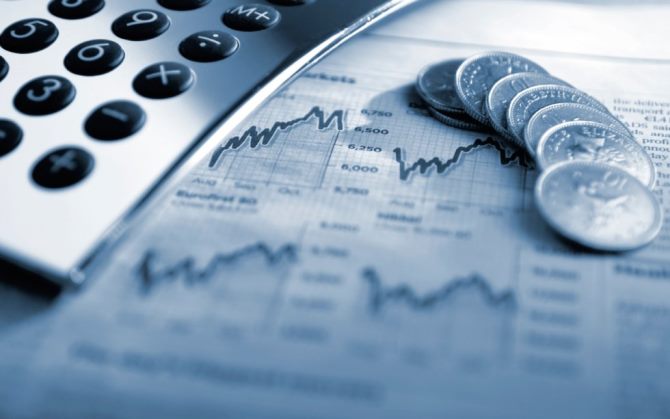 ГОЛОВНА МЕТА ВНУТРІШНЬОГО АУДИТУ
надання оперативної інформації з метою допомогти управлінню
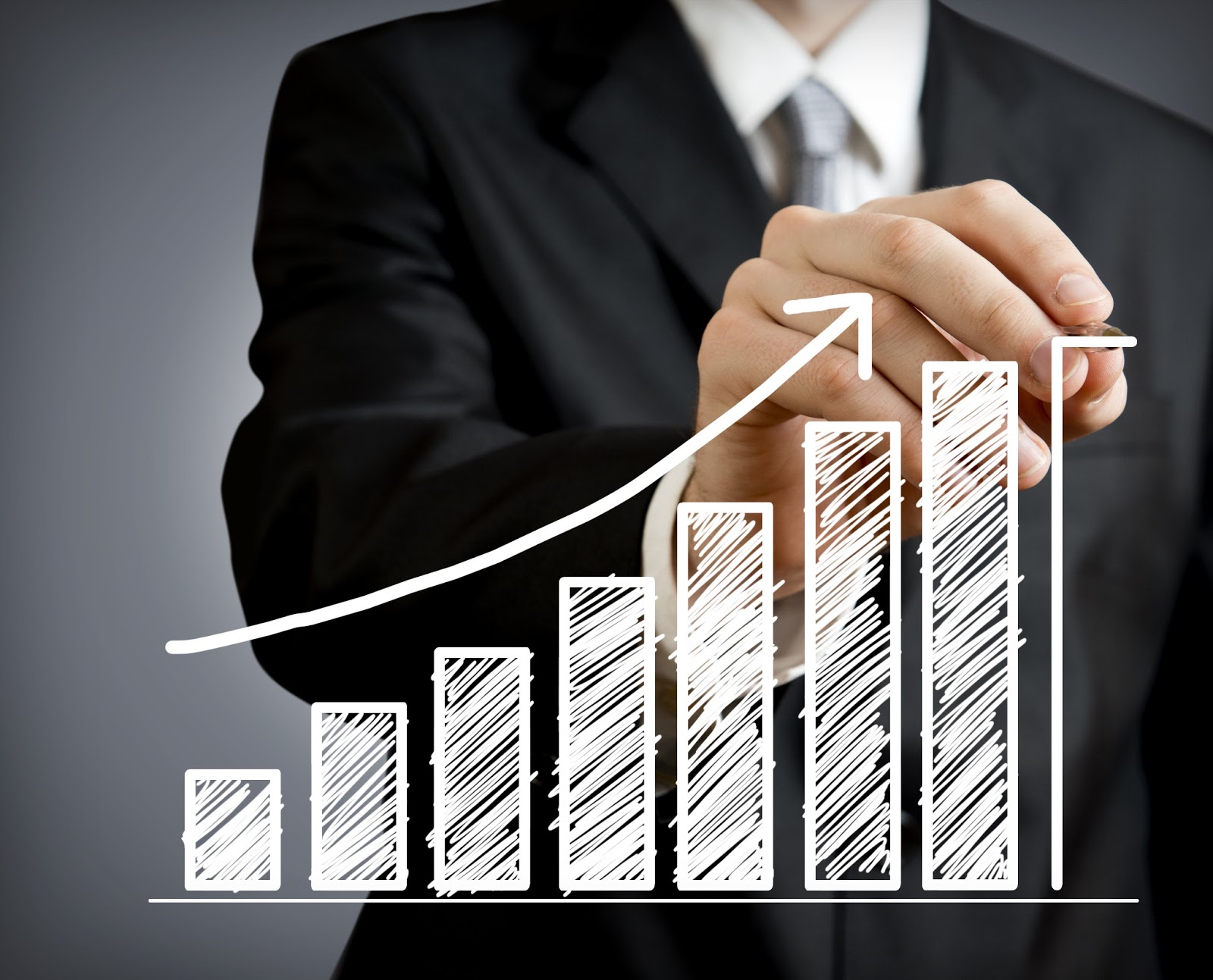 ВНУТРІШНІЙ АУДИТ
Оперативно реагує на недоліки, порушення, зловживання, шахрайство в  підрозділах підприємства з метою їх попередження, запобігання й усунення
Підрозділи підприємства, які формують структуру
функціональних складових економічної безпеки
Унеможливлюють негативний вплив суб'єктивних і об'єктивних факторів на економічну безпеку підприємства
ЕКОНОМІЧНА БЕЗПЕКА
ДЯКУЮ ЗА УВАГУ!
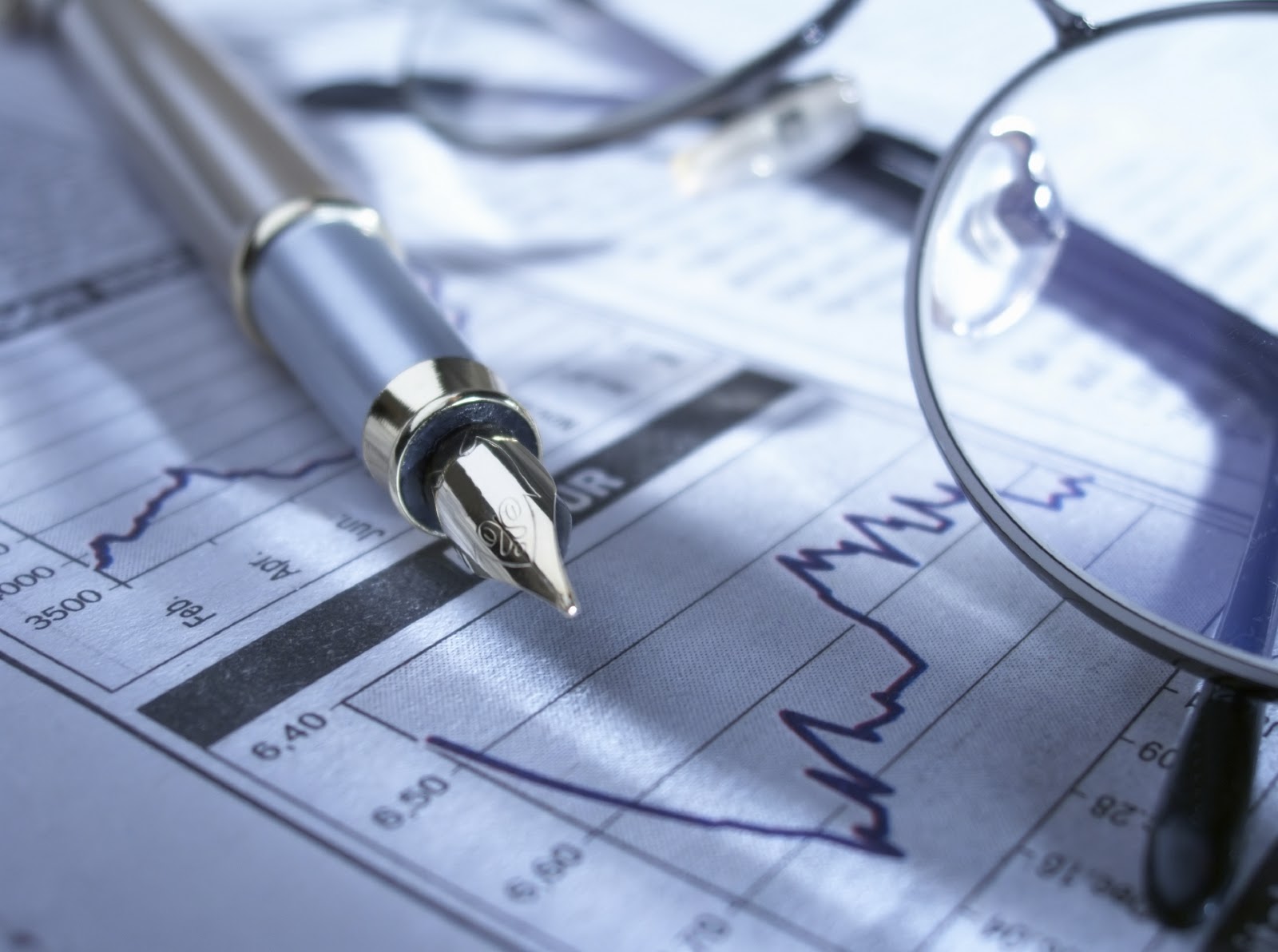